Lecture 15Introduction to Pipelining
Guest Lecture by 
Mahesh
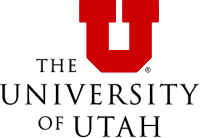 $ whoami
I’m Mahesh, a PhD student in Computer Science @ the U.
What I do now….
I research optimizing compilers for high-performance machine learning.
What I want to do in the future….
Become a Professor and teach CS to students like you!
2
Today’s Lecture
Recap Single-cycle CPU
Multicycle CPU
Pipelined Architecture
Effects of Pipelining
3
Recap: Single-cycle Processor
View from 30,000 feet
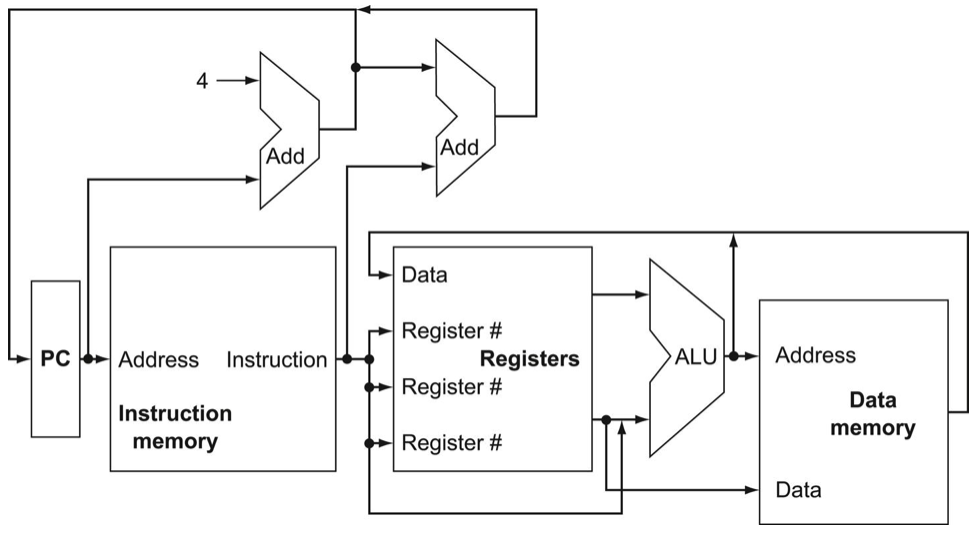 4
Recap: Single-cycle Processor
View from 10,000 feet
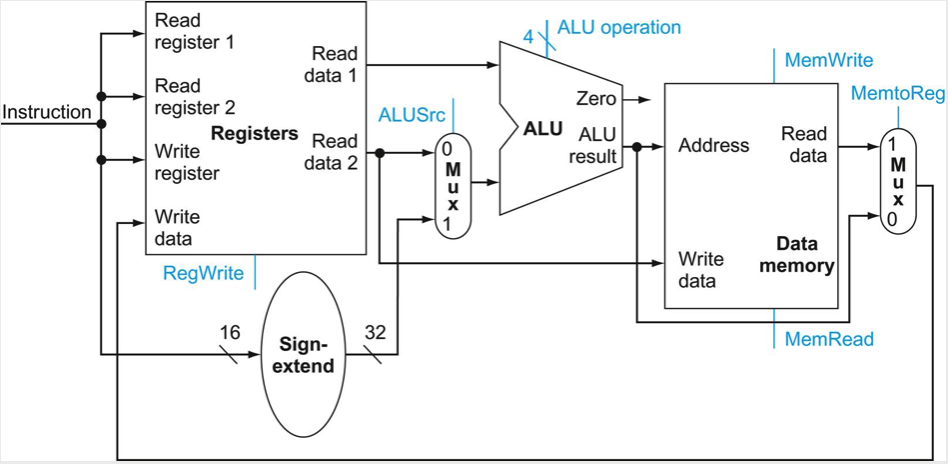 5
Recap: Single-cycle Processor
View from 5,000 feet
CL
RF
ALU
IM
DM
Program Counter
6
Recap: Single-cycle Processor
R-Type Instruction
add $1, $2, $3
$2
$3
$1
31:26
5:0
25:21
20:16
15:11
10:6
Source
 Registers
Destination 
Register
Function
Code
Shift 
Amount
op
7
Recap: Single-cycle Processor
R-Type Instruction
add $1, $2, $3
$2
$3
$1
31:26
5:0
25:21
20:16
15:11
10:6
Source
 Registers
Destination 
Register
Function
Code
Shift 
Amount
op
$2
$2
$3
$3
8
Recap: Single-cycle Processor
I-Type Instruction
beq $1, $2, 1000
1
$2
$1
31:26
25:21
20:16
15:0
Source Registers
op
9
Recap: Single-cycle Processor
I-Type Instruction
beq $1, $2, 1000
1
$1
$2
1
31:26
25:21
20:16
15:0
Source Registers
op
$1
$1
$2
$2
10
Recap: Single-cycle Processor
I-Type Instruction
beq $1, $2, 1000
1
$1
$2
1
31:26
25:21
20:16
15:0
Source Registers
op
11
Processing Instructions
A sequence of processing tasks per instruction
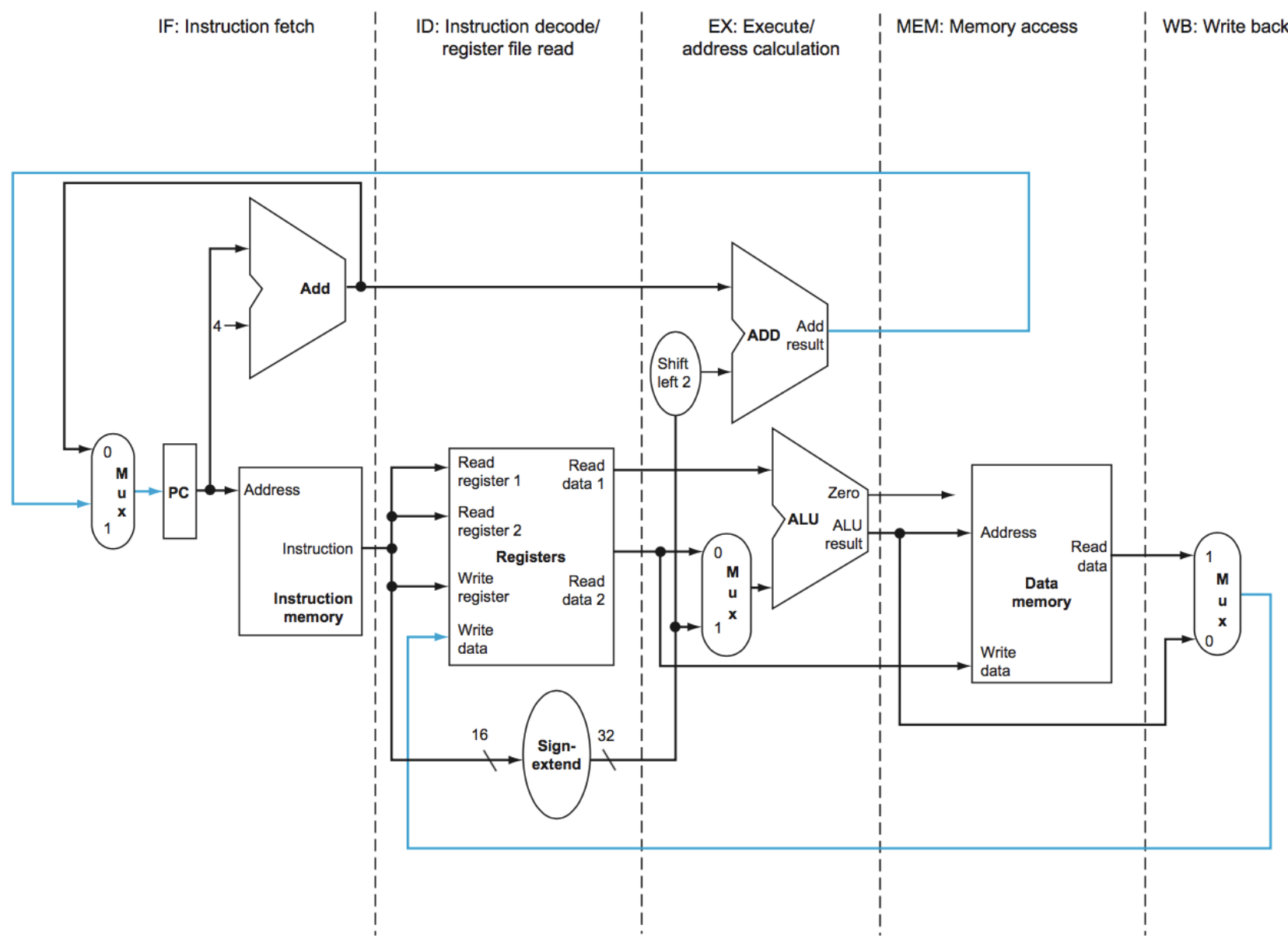 WB: 
Write Back
MEM: 
Memory Access
ID: Instruction Decode
Register File Read
EX: Execute/
Address Calculation
IF: Instruction Fetch
12
Processing Instructions
Every instruction may require multiple processing steps:
IF: Instruction Fetch
ID: Instruction Decode 
             Register Read (RR)
EXE: Execute Instructions 
MEM: Memory Access  
WB: Register Write Back
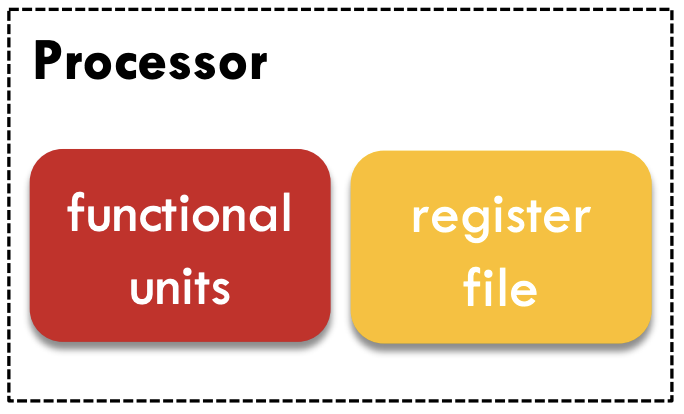 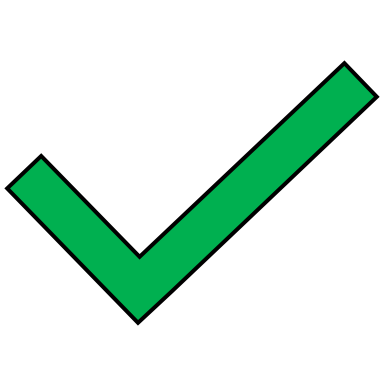 Control
ALU
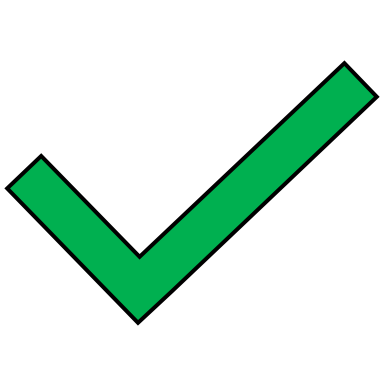 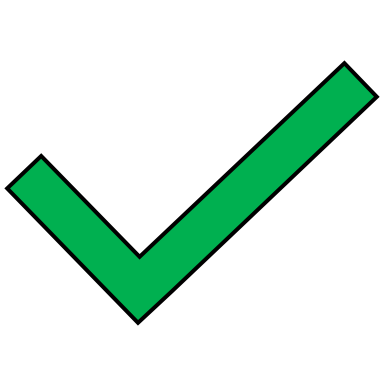 load/store
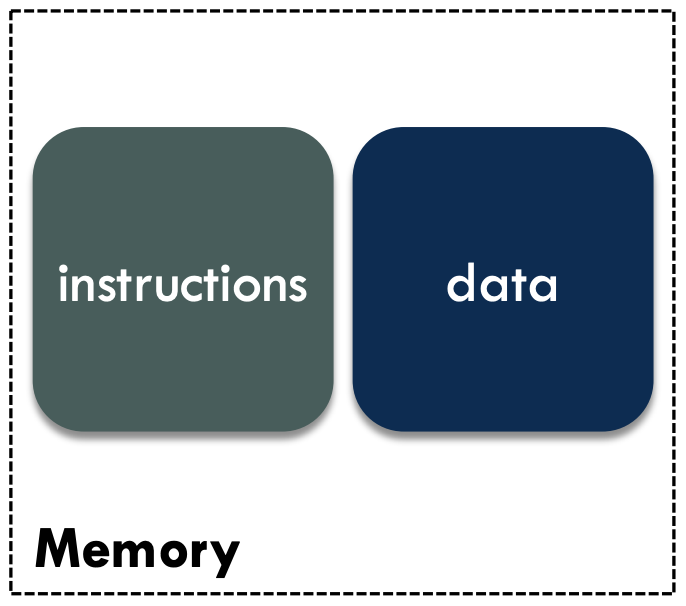 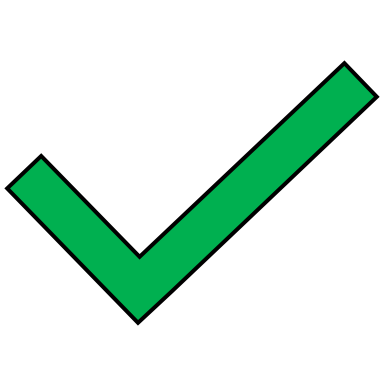 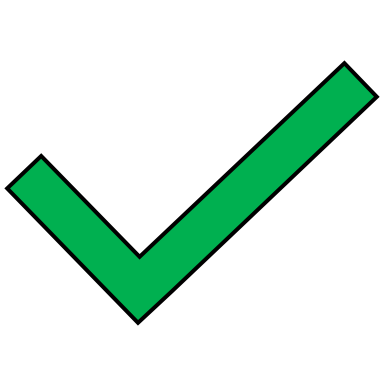 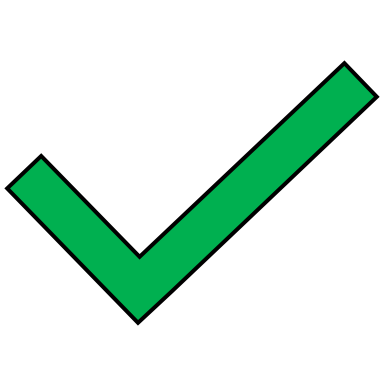 13
Single-cycle Architecture
Critical path
Includes all of the processing steps
Determines clock cycle time
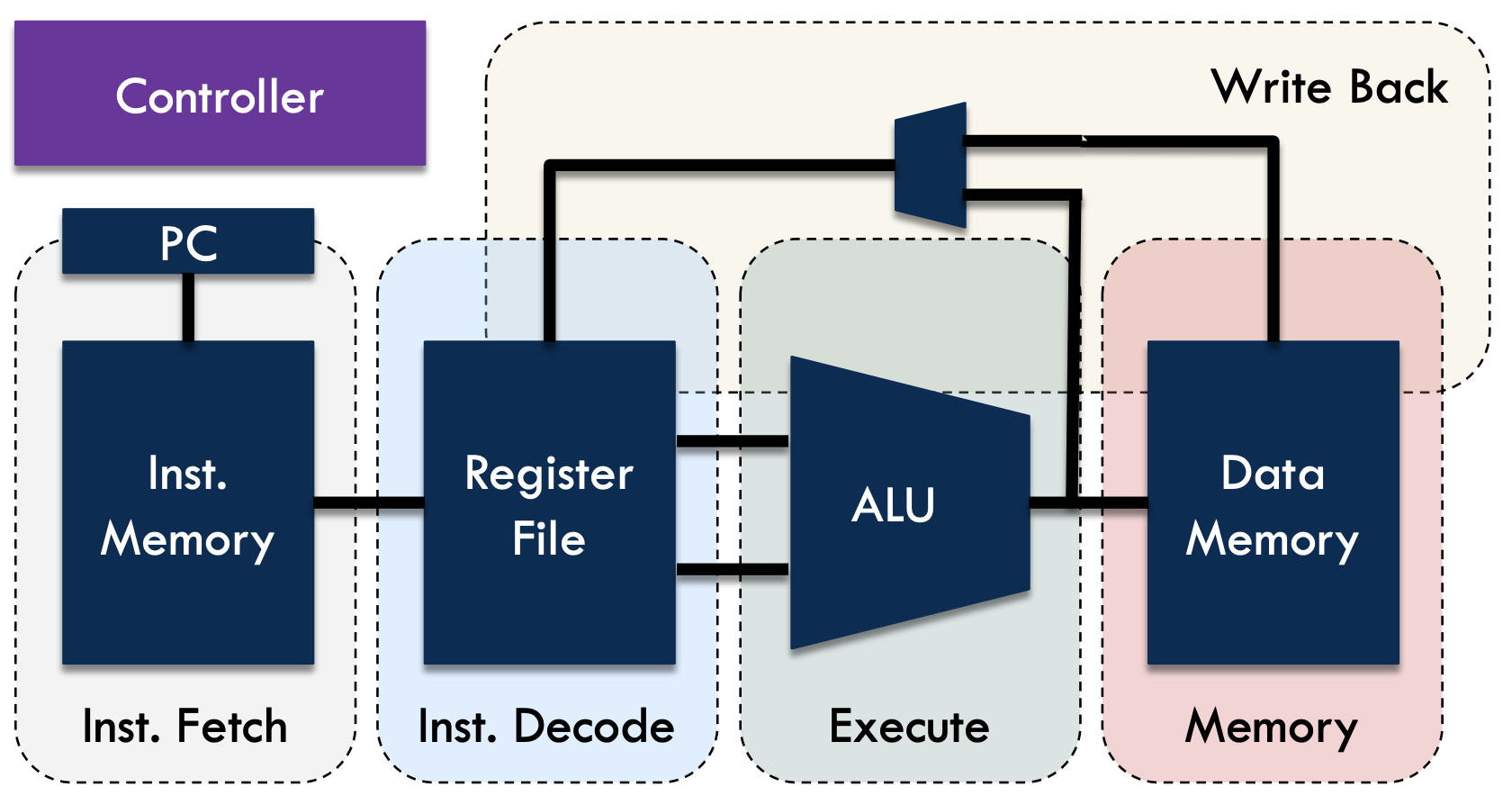 lw $1, 8($2)
14
Single-cycle CPU Performance
Example Program:
	What is the CPU time for a Cycle Time of 6 ns?
			CT = 6 ns;   CPU Time = ?
lw $1, 8($2)
add $4, $2, $3
sub $5, $1, $4
and $6, $1, $4
mul $7, $5, $6
Time
15
Single-cycle CPU Performance
Example Program:
	What is the CPU time for a Cycle Time of 6 ns?
			CT = 6 ns;   CPU Time = 5 x 6 ns= 30 ns
lw $1, 8($2)
add $4, $2, $3
sub $5, $1, $4
and $6, $1, $4
mul $7, $5, $6
How to improve?
Locality Optimization
Amdahl’s Law
Common Case Fast
Reuse Idle Resources
Time
16
Reusing Idle Resources
Each processing step finishes in a fraction of a cycle.
Idle resources can be reused for processing
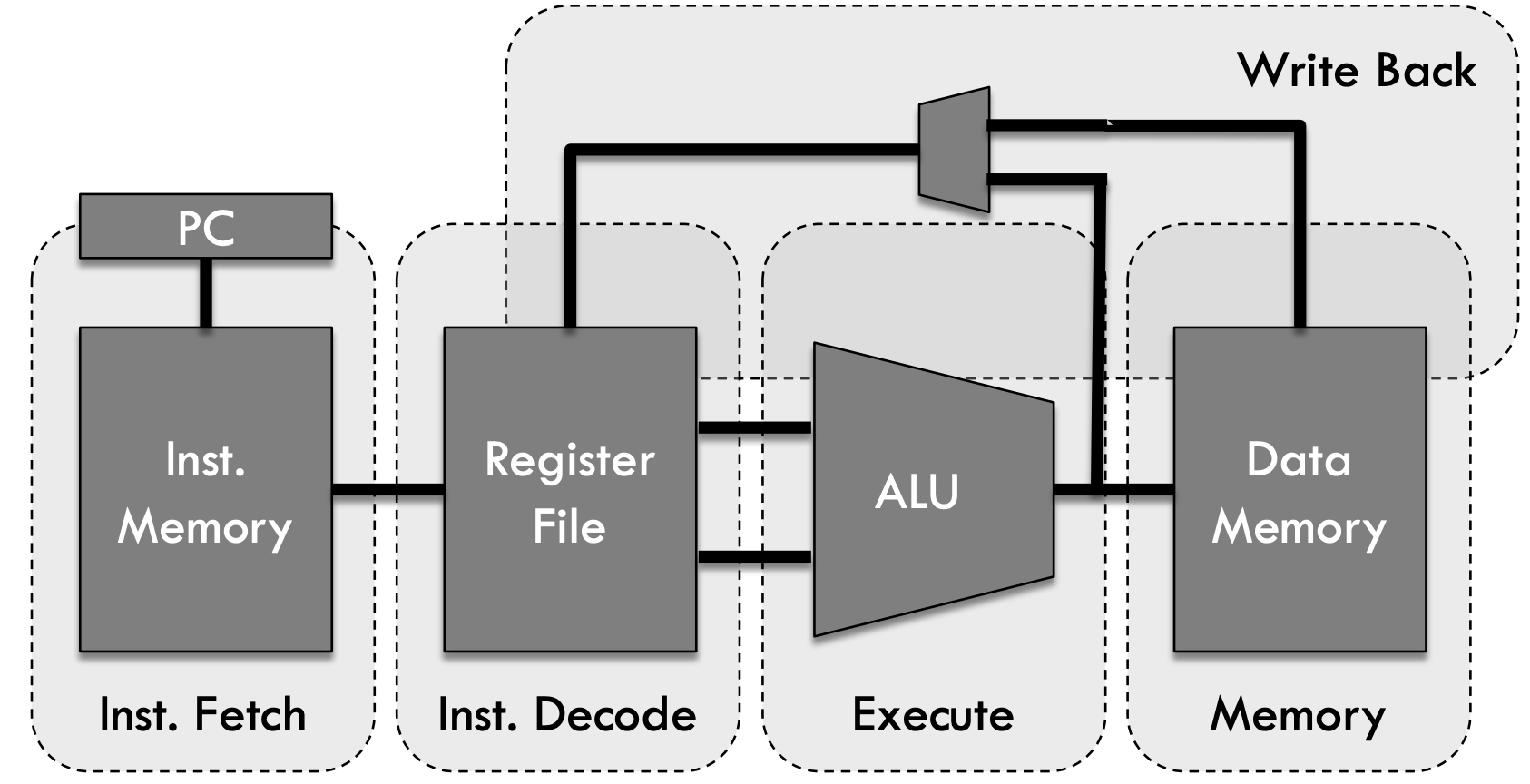 17
Reusing Idle Resources
Each processing step finishes in a fraction of a cycle.
Idle resources can be reused for processing
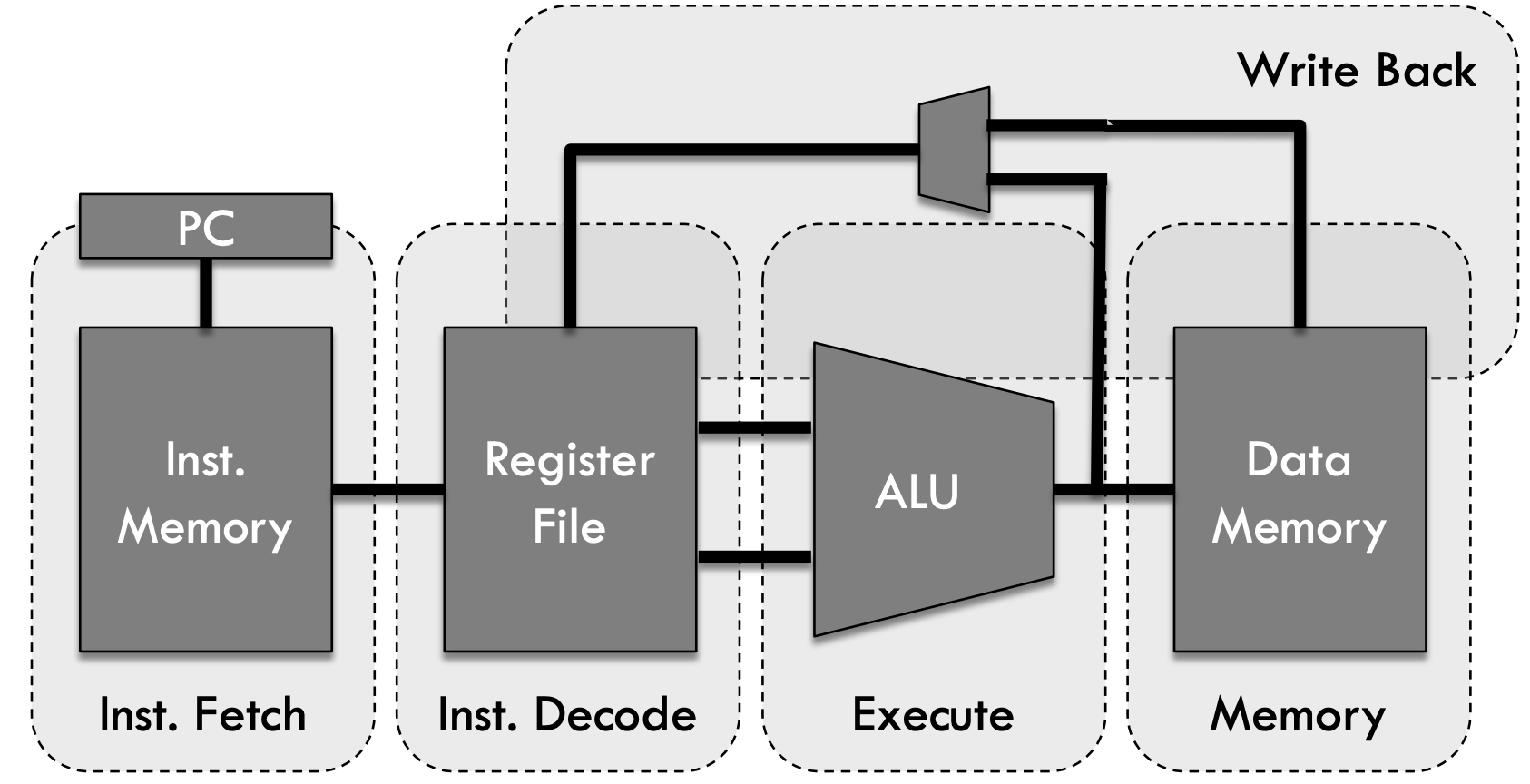 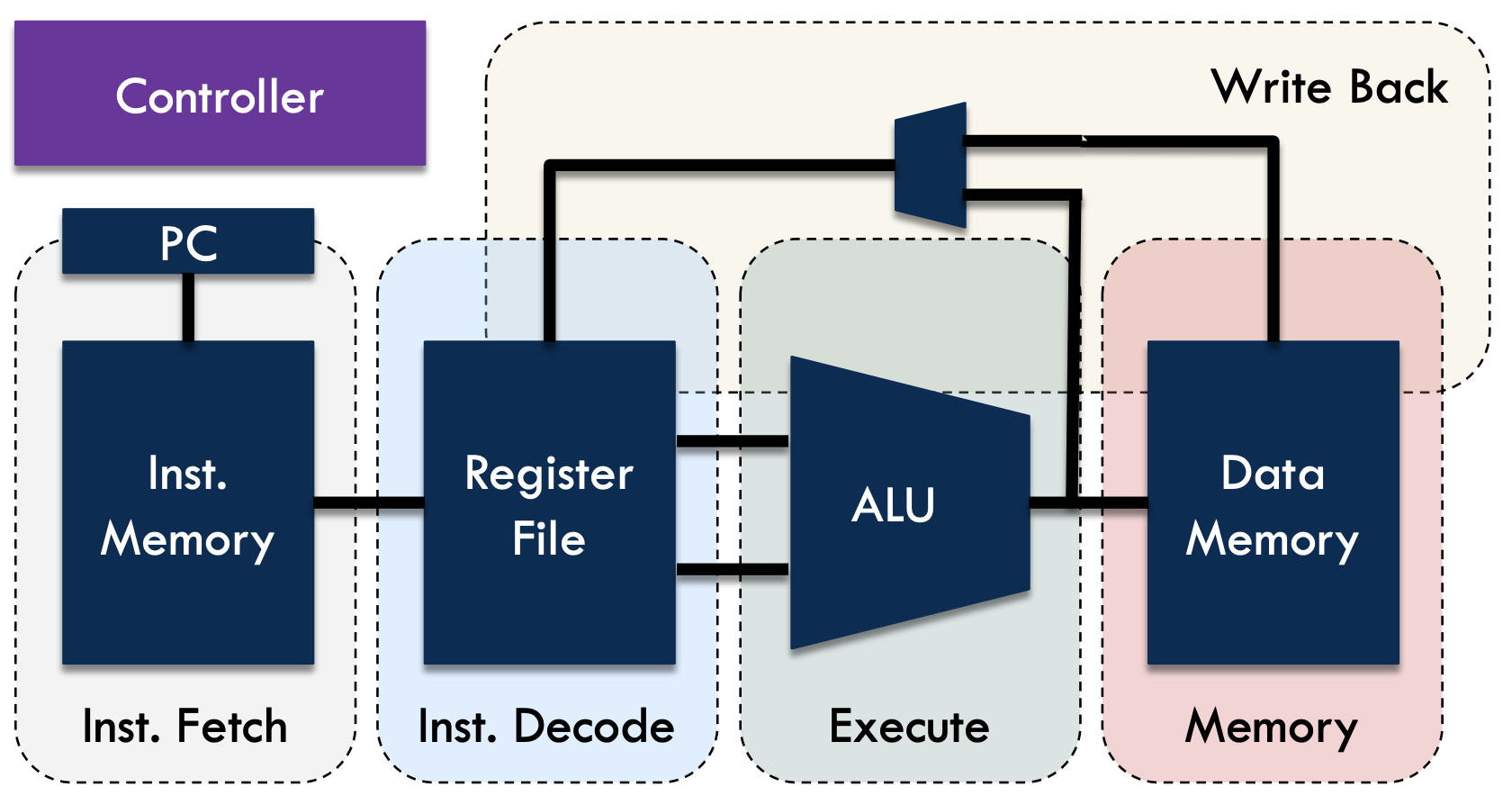 18
Reusing Idle Resources
Each processing step finishes in a fraction of a cycle.
Idle resources can be reused for processing
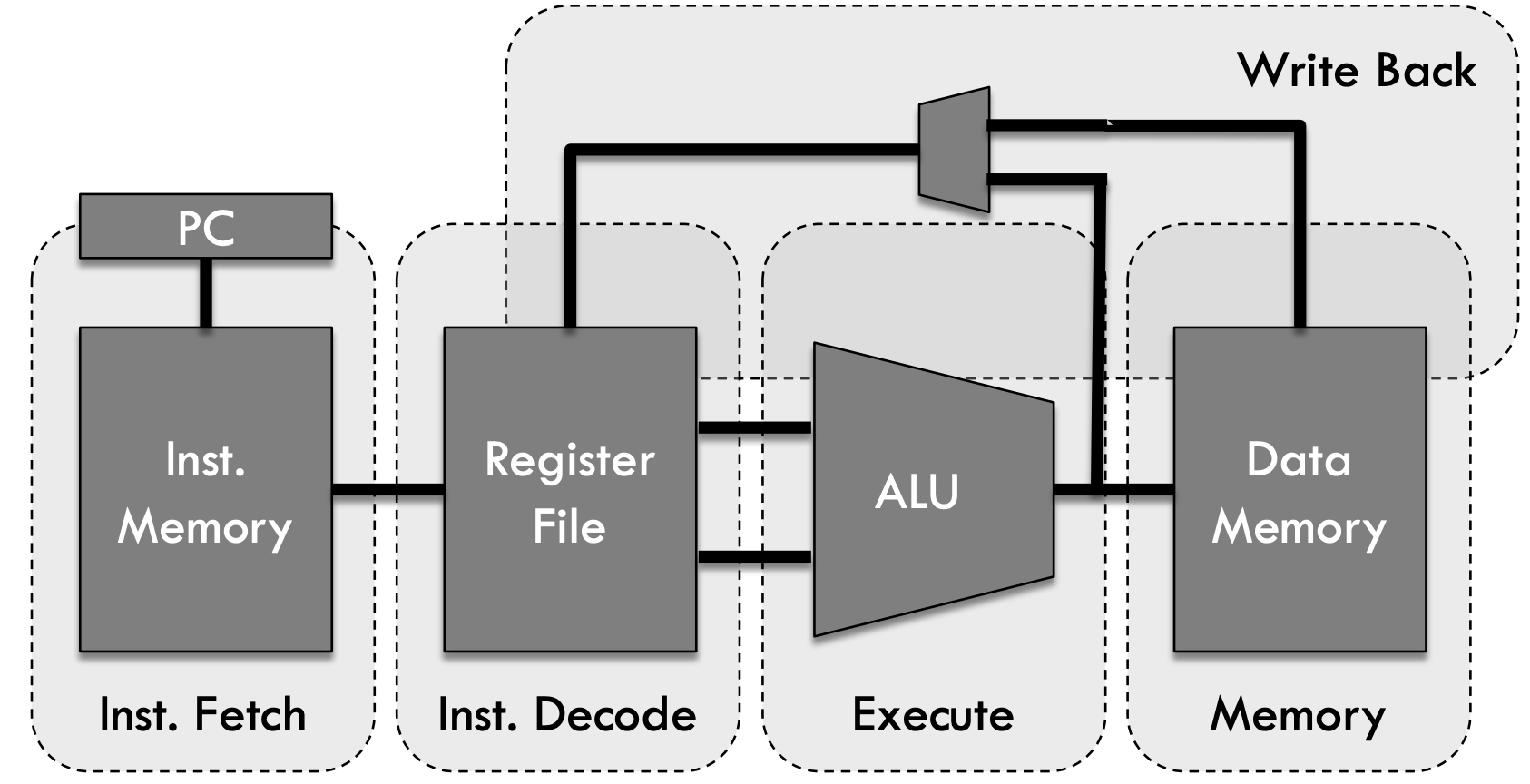 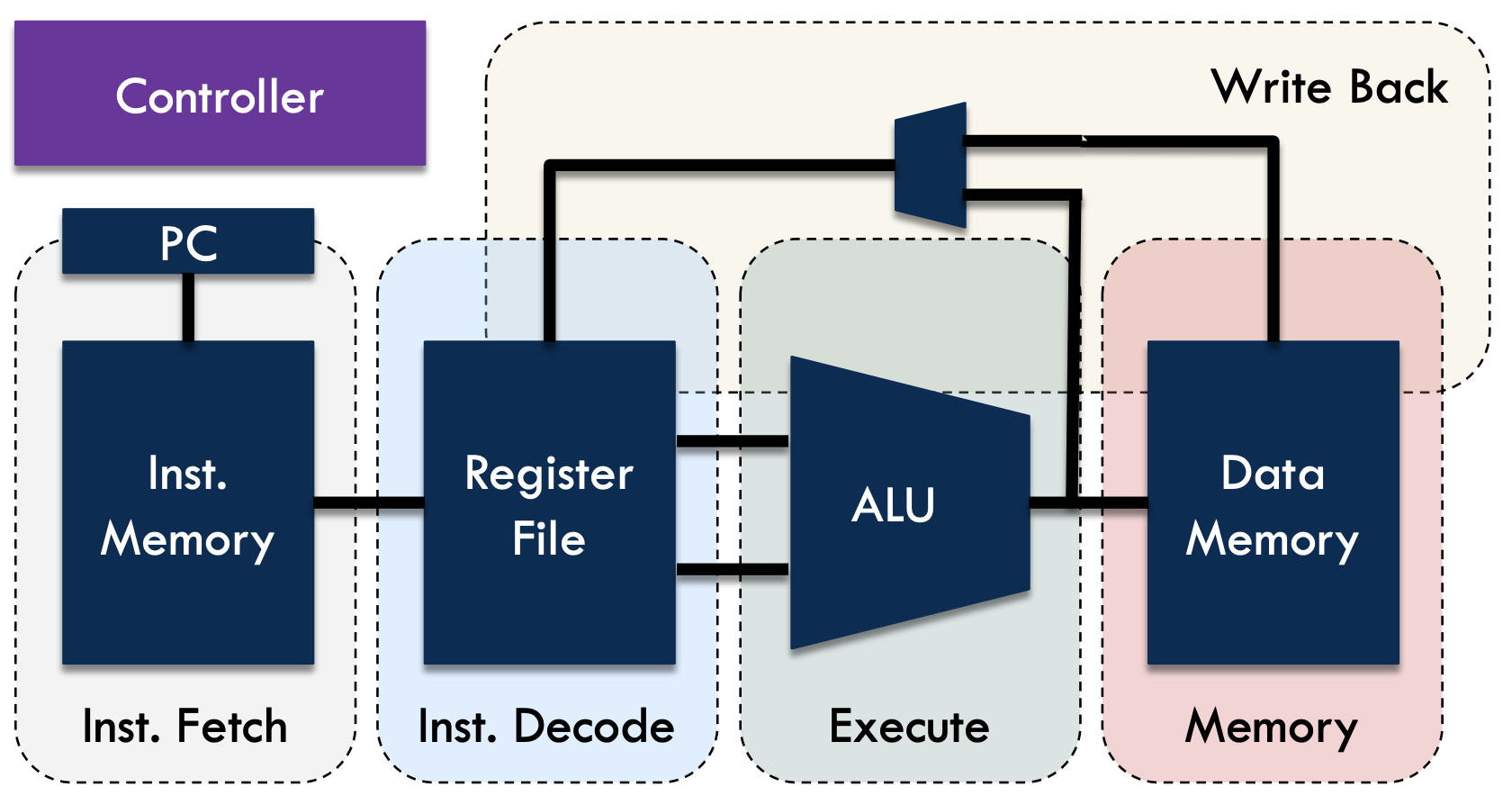 19
Multi-stage Circuit
Each processing step finishes in a fraction of a cycle.
Idle resources can be reused for processing
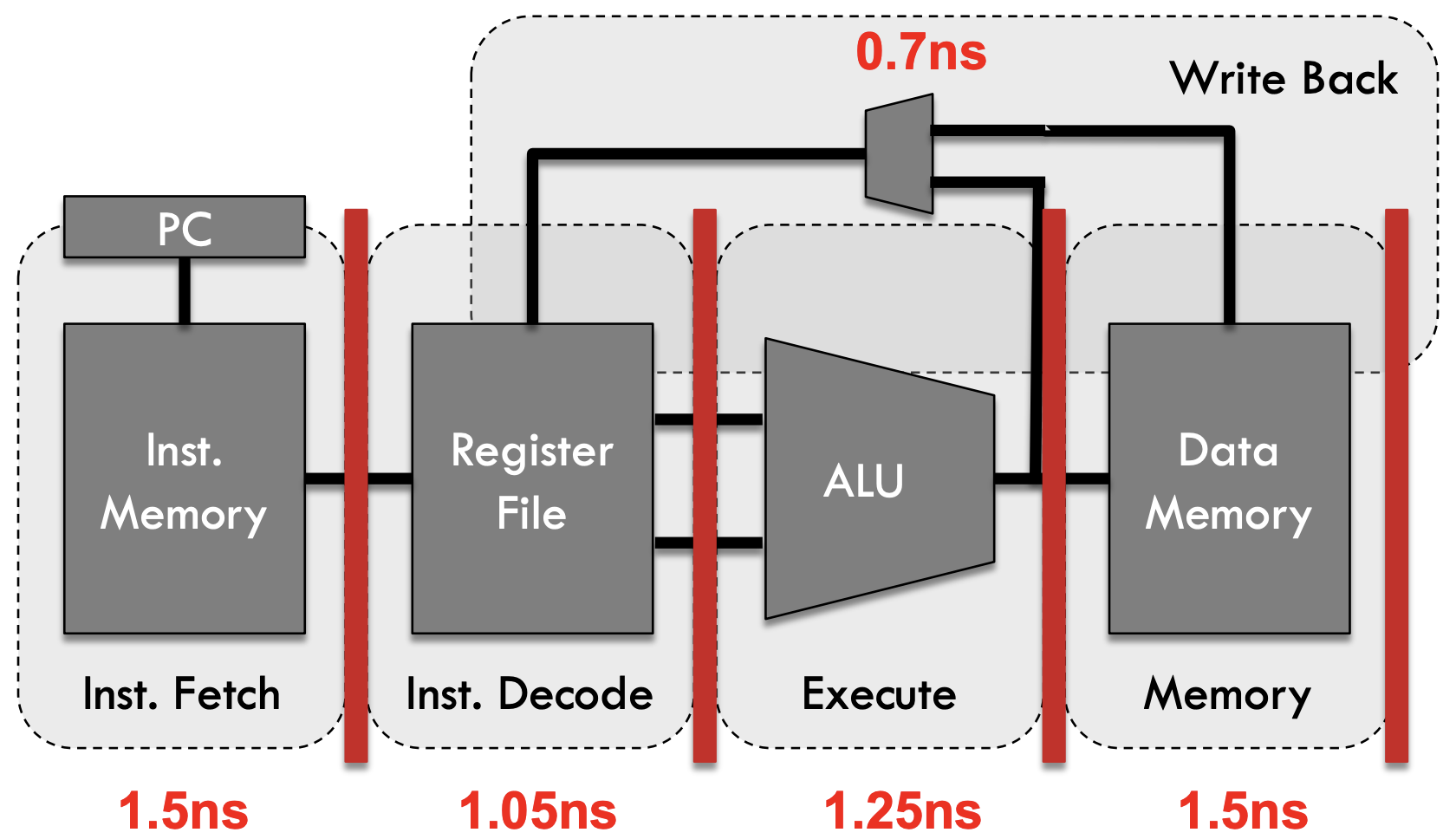 20
Analogy: Car Assembly Line
A
B
C
D
E
Car 1
Car 2
Car 3
Jobs
Car 4
Car 5
Time
21
Analogy: Car Assembly Line
A
B
C
D
E
Car 1
A
B
C
D
E
Car 2
A
B
C
D
E
Car 3
Jobs
A
B
C
D
E
Car 4
A
B
C
D
E
Car 5
Time
22
Analogy: Car Assembly Line
A
B
C
D
E
Pipelined
Car 1
A
B
C
D
E
Car 2
A
B
C
D
E
Car 3
Jobs
A
B
C
D
E
Car 4
A
B
C
D
E
Car 5
Time
23
Car Assembly Line With Pipelining
Unpipelined
Jobs
Time
Pipelined
Jobs
Time
24
Pipelined Processor
lw $1, 8($2)
add $4, $2, $3
sub $5, $1, $4
and $6, $1, $4
mul $7, $5, $6
Unpipelined
Time
lw $1, 8($2)
add $4, $2, $3
sub $5, $1, $4
and $6, $1, $4
mul $7, $5, $6
Pipelined
Time
25
Recall: Single-cycle CPU Performance
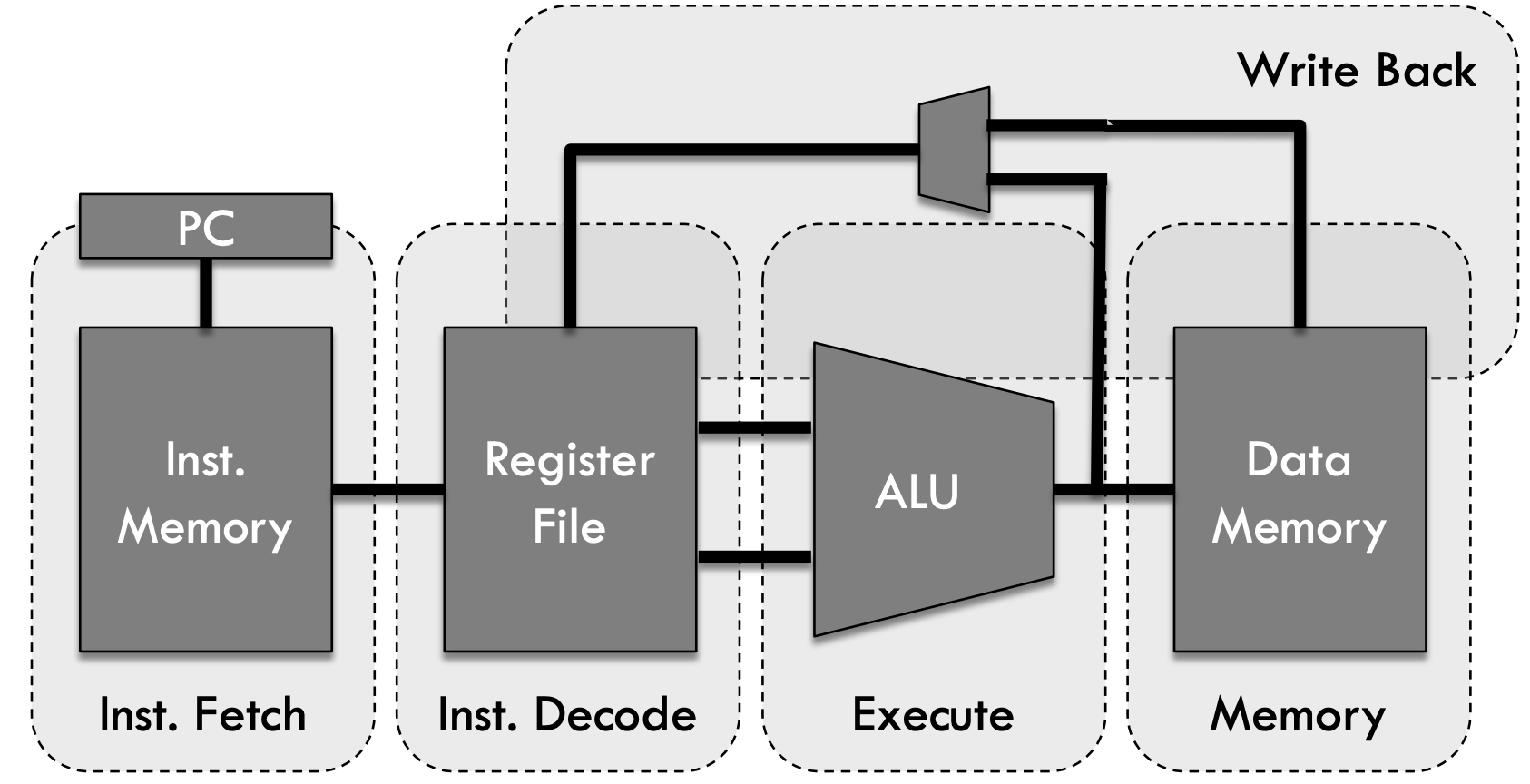 Example Program:
	What is the CPU time for a Cycle Time of 6 ns?
	    CT = 6 ns;   CPU Time = 5 x 6 ns = 30 ns
lw $1, 8($2)
add $4, $2, $3
sub $5, $1, $4
and $6, $1, $4
mul $7, $5, $6
Time
26
Pipelined CPU Performance
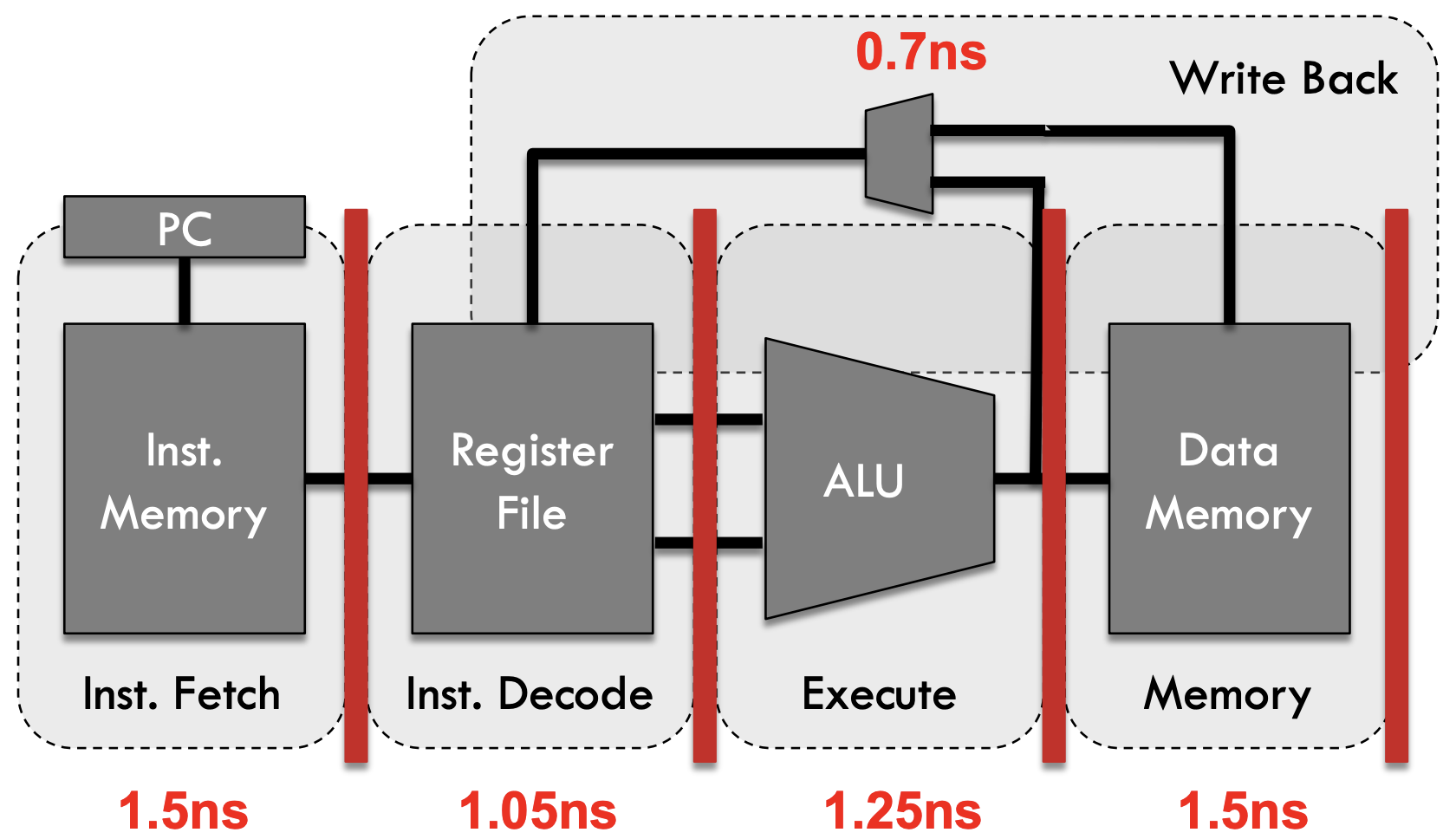 Example Program:
	What is the CPU time for a Cycle Time of 1.5 ns?
	CT = 1.5 ns;   CPU Time =
9 x 1.5 ns = 13.5 ns
lw $1, 8($2)
add $4, $2, $3
sub $5, $1, $4
and $6, $1, $4
mul $7, $5, $6
Time
27
Performance Impacts of Pipelining
Does it take shorter to finish each individual job?
28
Performance Impacts of Pipelining
Does it take shorter to finish each individual job?
No, it takes the same or even more time depending on CT
29
Performance Impacts of Pipelining
Does it take longer to finish each individual job?
No, it takes the same or even more time depending on CT
Does it take shorter to finish a series of jobs?
30
Performance Impacts of Pipelining
Does it take shorter to finish each individual job?
No, it takes the same or even more time depending on CT
Does it take shorter to finish a series of jobs?
Yes, the throughput has increased by using a 5-stage pipeline
31
Performance Impacts of Pipelining
Does it take shorter to finish each individual job?
No, it takes the same or even more time depending on CT
Does it take shorter to finish a series of jobs?
Yes, the throughput has increased by using a 5-stage pipeline
What assumptions were made while answering these questions?
32
Performance Impacts of Pipelining
Does it take shorter to finish each individual job?
No, it takes the same or even more time depending on CT
Does it take shorter to finish a series of jobs?
Yes, the throughput has increased by using a 5-stage pipeline
What assumptions were made while answering these questions?
	No data dependencies
33
Performance Impacts of Pipelining
Ideal Pipelining
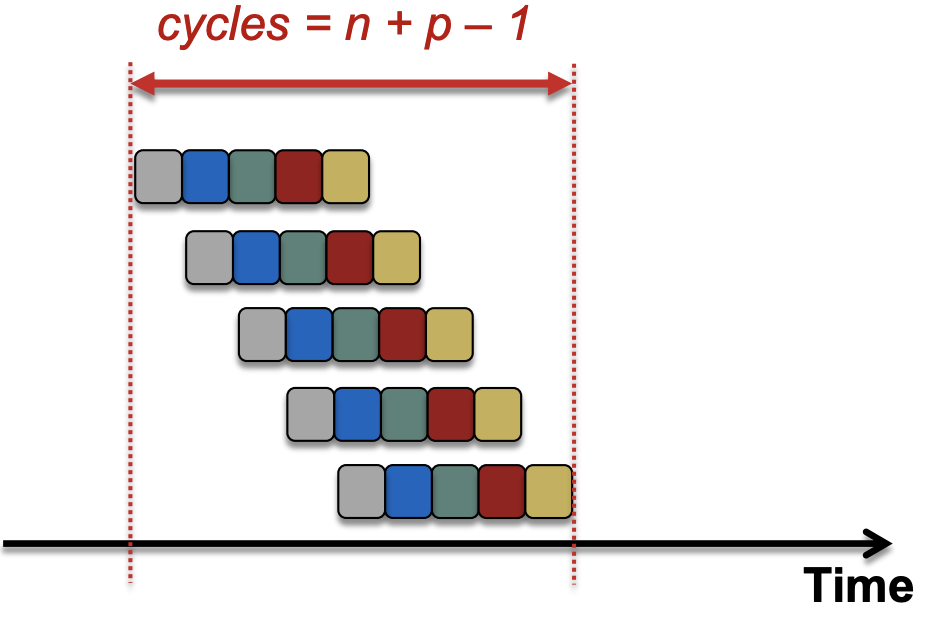 34
Performance Impacts of Pipelining
Real Pipelining
Ideal Pipelining
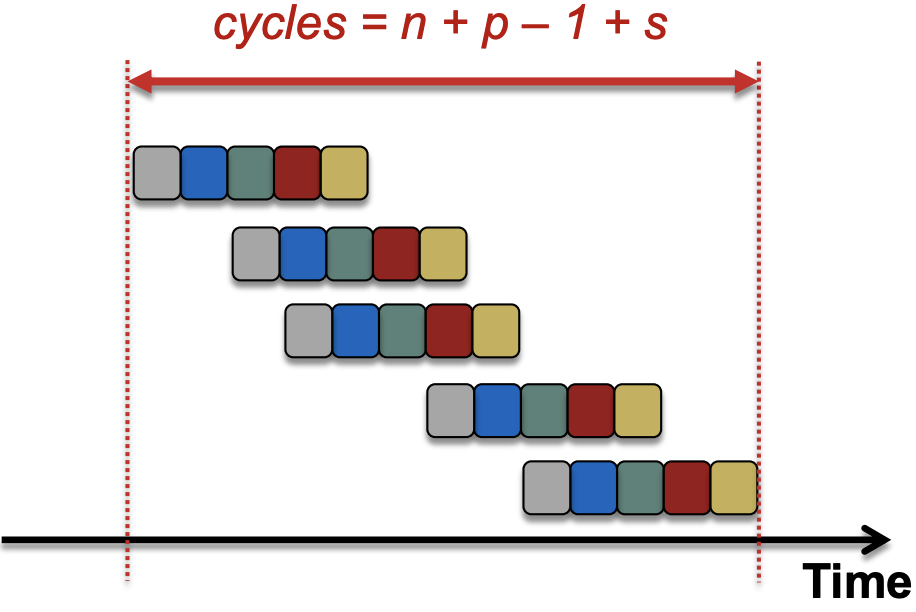 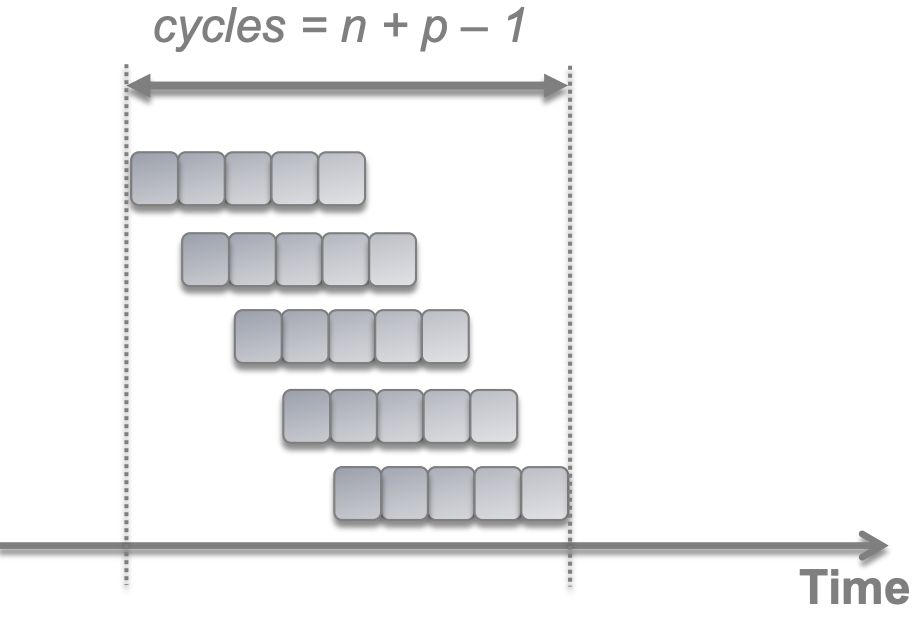 35
Performance Impacts of Pipelining
Does it take shorter to finish each individual job?
No, it takes the same or even more time depending on CT
Does it take shorter to finish a series of jobs?
Yes, the throughput has increased by using a 5-stage pipeline
What assumptions were made while answering these questions?
	No data dependencies
36
Performance Impacts of Pipelining
Latch overhead in pipelining
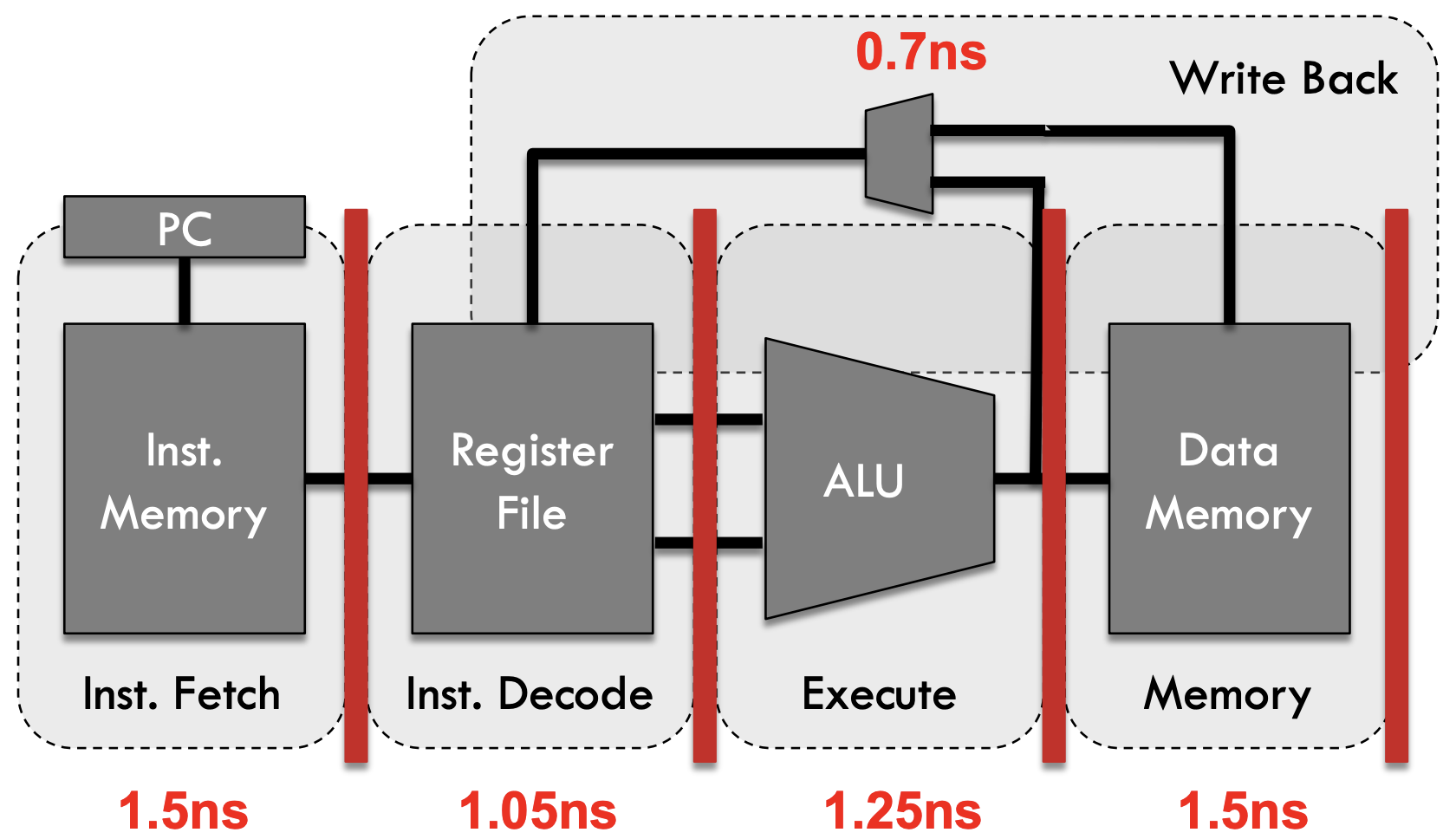 37
Performance Impacts of Pipelining
Does it take shorter to finish each individual job?
No, it takes the same or even more time depending on CT
Does it take shorter to finish a series of jobs?
Yes, the throughput has increased by using a 5-stage pipeline
What assumptions were made while answering these questions?
	No data dependencies
  No latch overhead
38
Performance Impacts of Pipelining
Does it take shorter to finish each individual job?
No, it takes the same or even more time depending on CT
Does it take shorter to finish a series of jobs?
Yes, the throughput has increased by using a 5-stage pipeline
What assumptions were made while answering these questions?
	No data dependencies
  No latch overhead
Is a 50-stage pipeline better than a 5-stage pipeline?
20-30
stages
Power
Performance
# of stages
# of stages
39
Performance Impacts of Pipelining
Does it take shorter to finish each individual job?
No, it takes the same or even more time depending on CT
Does it take shorter to finish a series of jobs?
Yes, the throughput has increased by using a 5-stage pipeline
What assumptions were made while answering these questions?
	No data dependencies
  No latch overhead
Is a 50-stage pipeline better than a 5-stage pipeline?
No, performance degrades with more stages due to latch overhead and data dependencies
40
Quantitative Effects of Pipelining
As a result of pipelining:
Time in ns per instruction goes up
Each instruction takes more cycles to execute
But…average CPI remains roughly the same
Clock speed goes up
Total execution time goes down, resulting in lower average time per instruction
Under ideal conditions, 
	Speedup 
= ratio of elapsed times between successive instruction completions
= increase in clock speed
= number of pipeline stages
41
Designing a 5-stage Pipeline
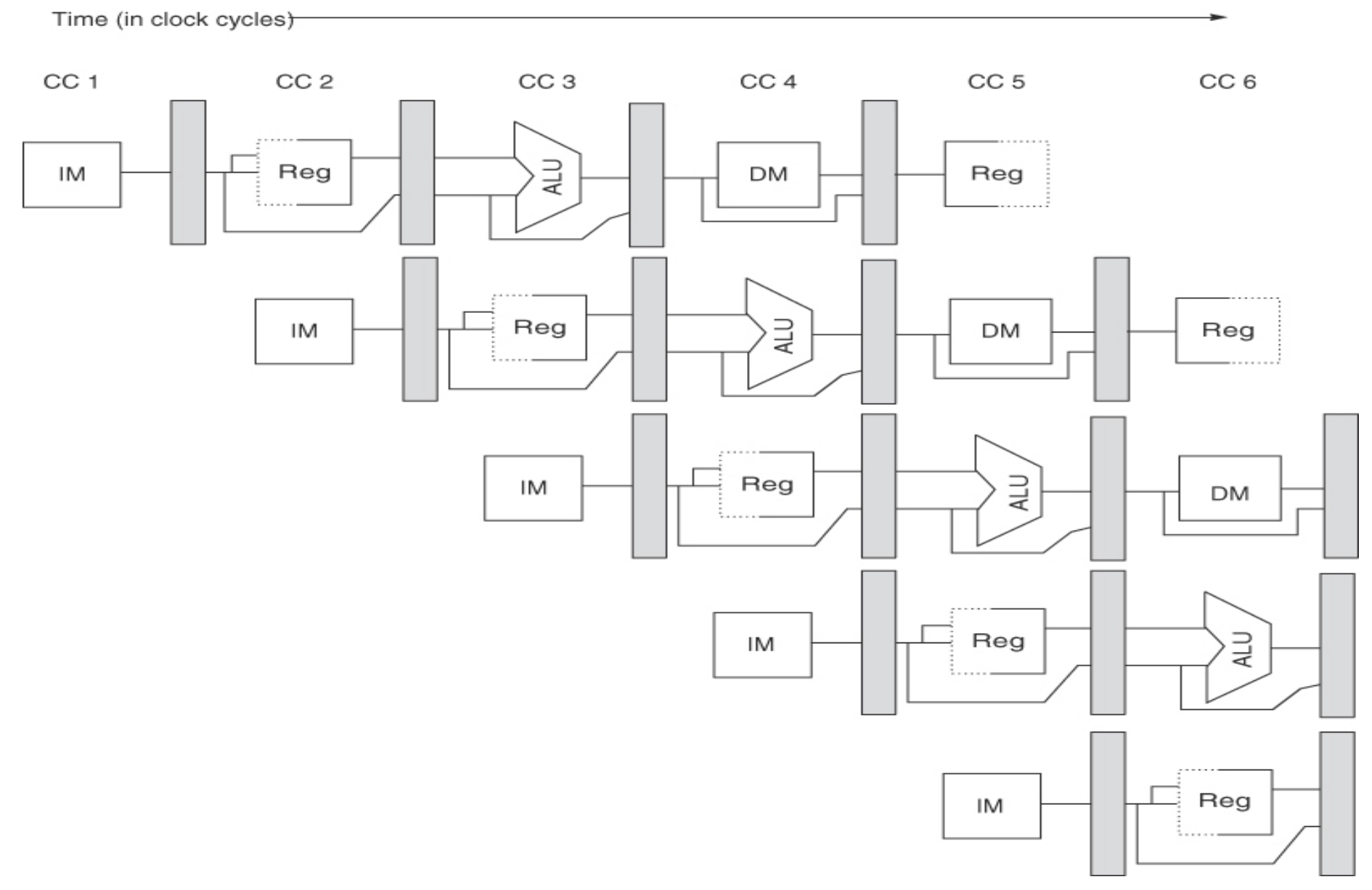 42
Designing a 5-stage Pipeline
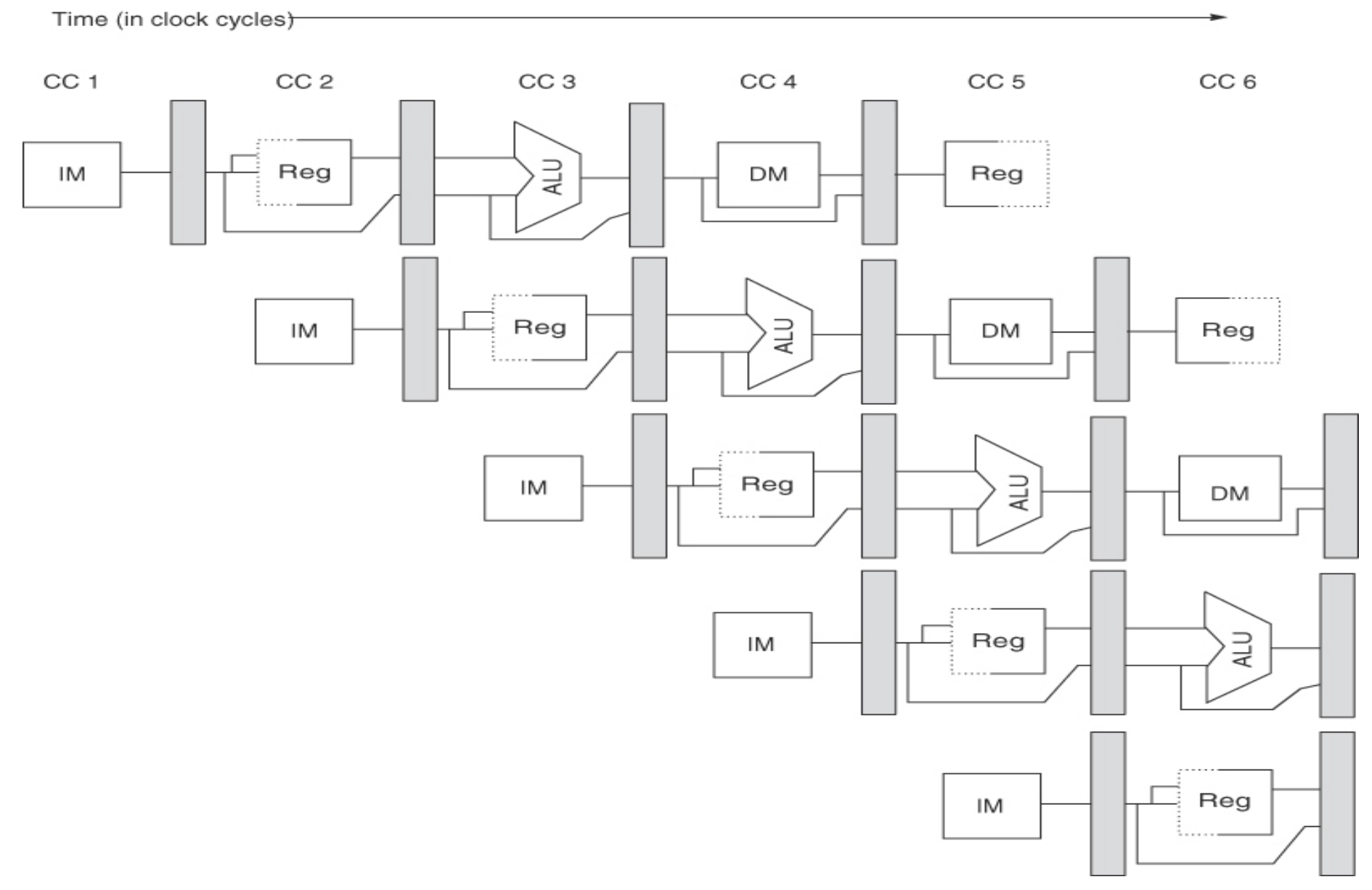 lw $1, 6($2)
add $3, $5, $0
sw $4, 8($6)
43
Next time…
Read chapter 4.5 – 4.7 from textbook
Next lecture
Introduction to pipelining hazards
Structural Hazards
Data Hazards
Resolving Structural and Data Hazards
maheshl@cs.utah.edu
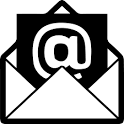 44